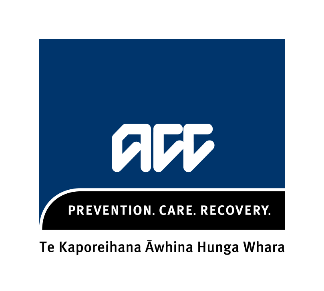 1 Young people are defined as those aged 25 years and under
2  Strengths-based approaches acknowledge young people's self-determination and strengths, and recognise that young people are resourceful and resilient in the face of adversity